Webinar - Natur/teknologi
1.- 3. kl. 
200629
v/ Anette Vestergaard Nielsen
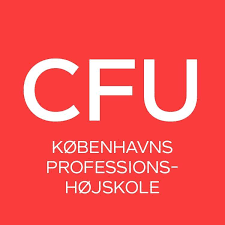 Dagens indhold
Fælles mål og kompetencer
Udlån fra CFU
Brainbox
Trisser og tandhjul
Programmering / Teknologiforståelse
Sammenlign dyr / Evolution
Feltudstyr
Anbefalet web-læremidler
Kurser - kontakt
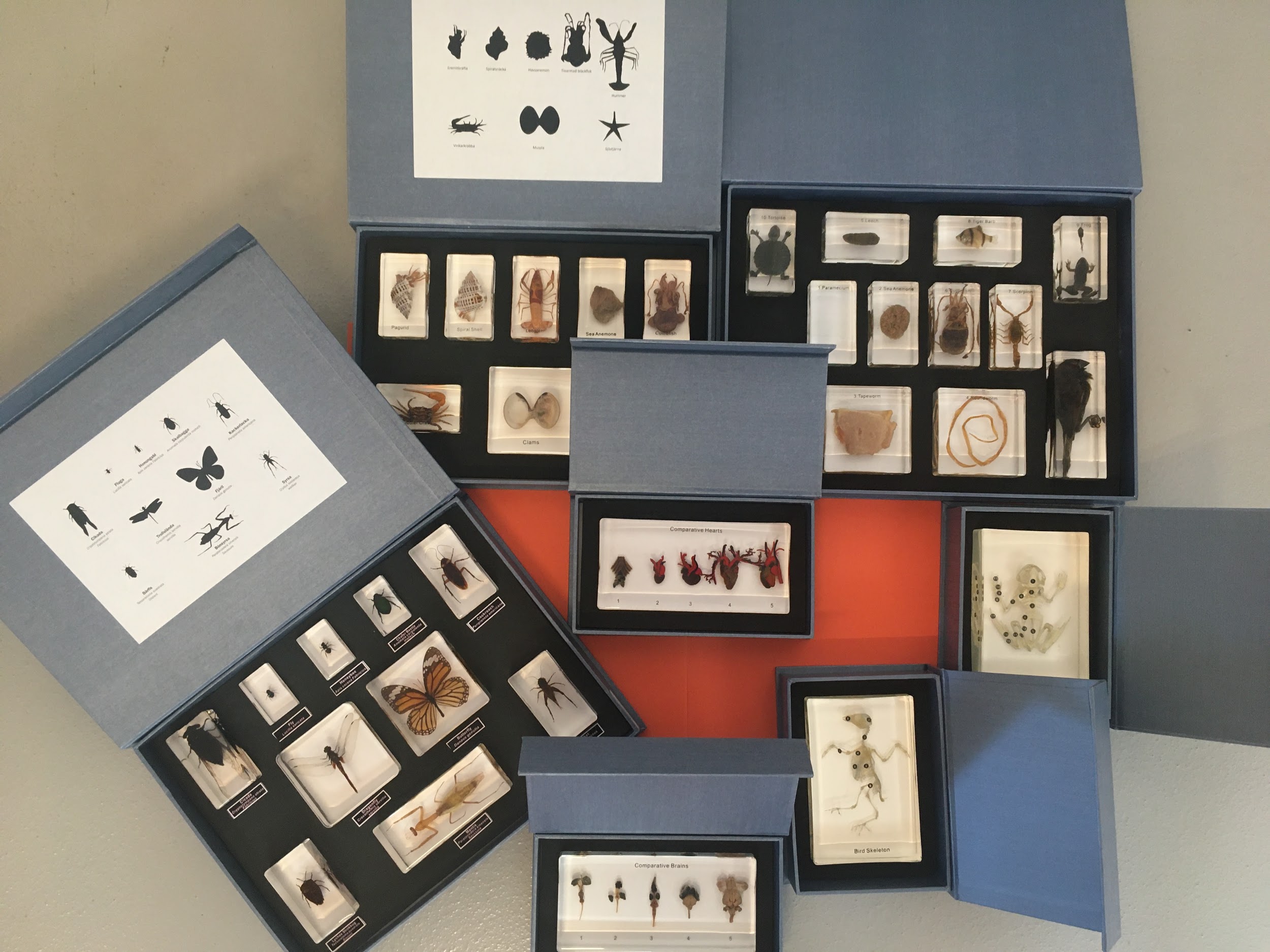 Fælles mål
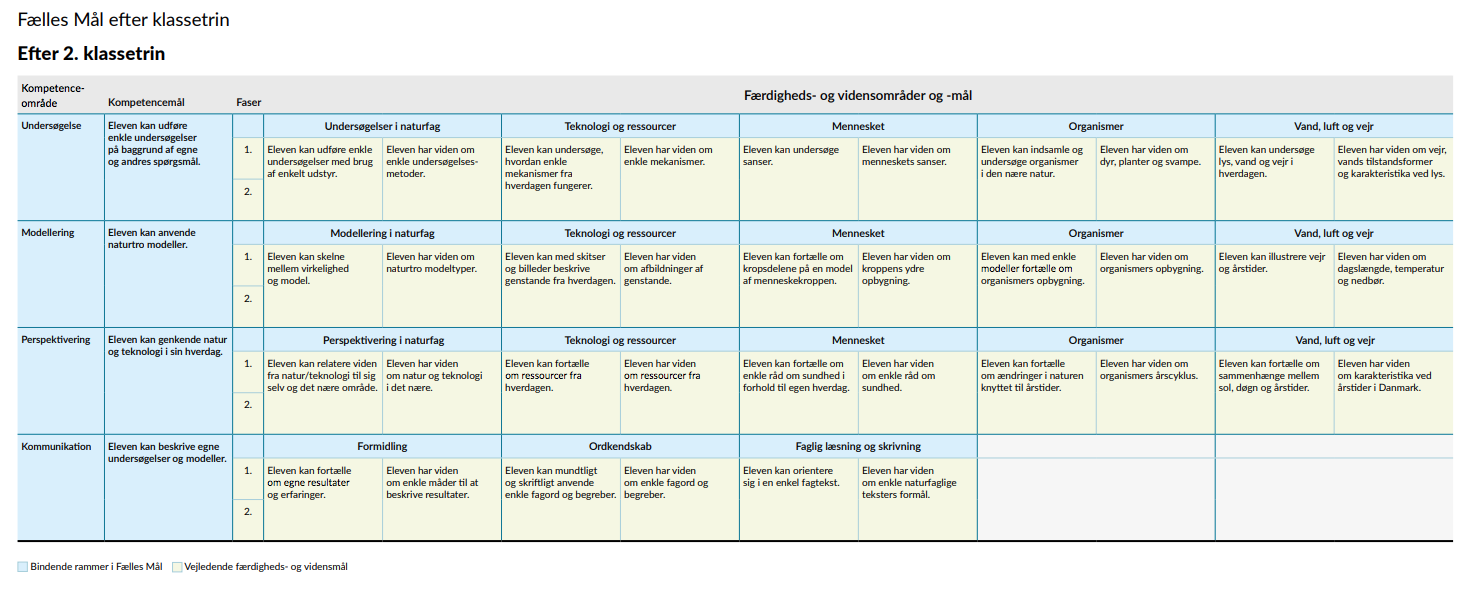 Kompetenceområde undersøgelse - Metodelab
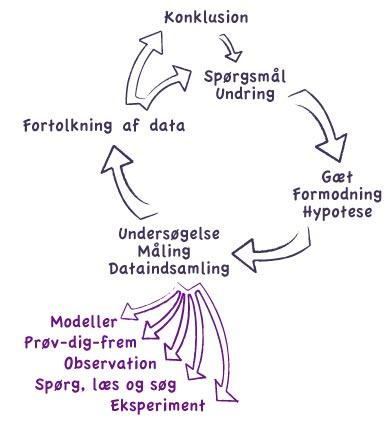 https://www.nysgjerrigper.no/
https://www.experimentarium.dk/undervisningsmateriale/metodelab/
Kompetenceområde kommunikation
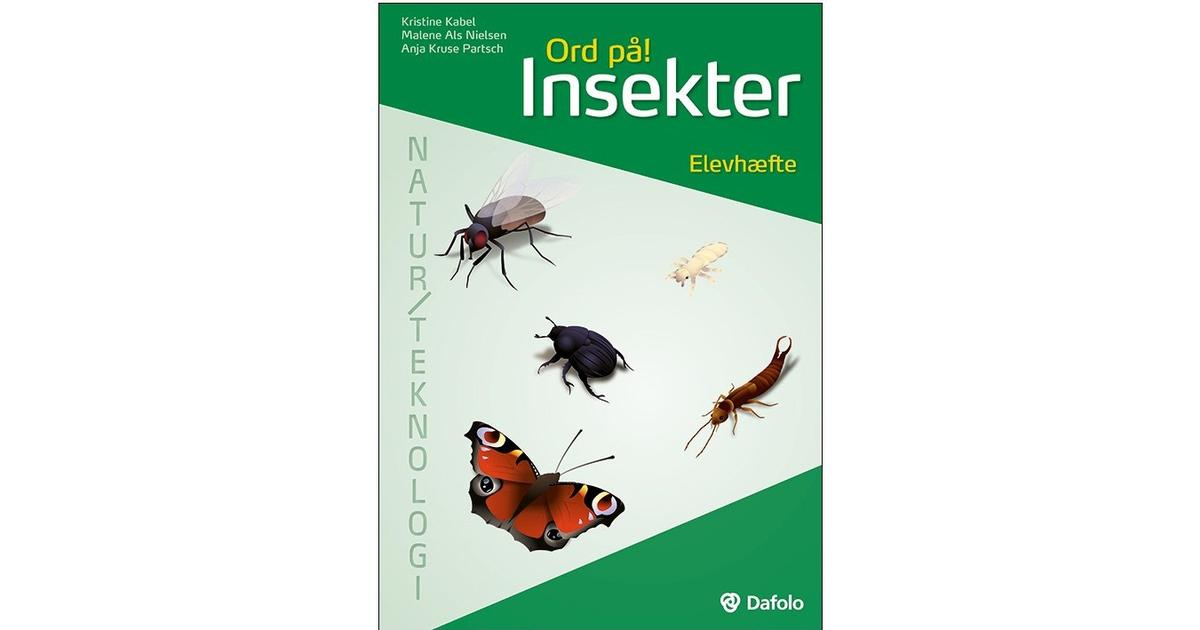 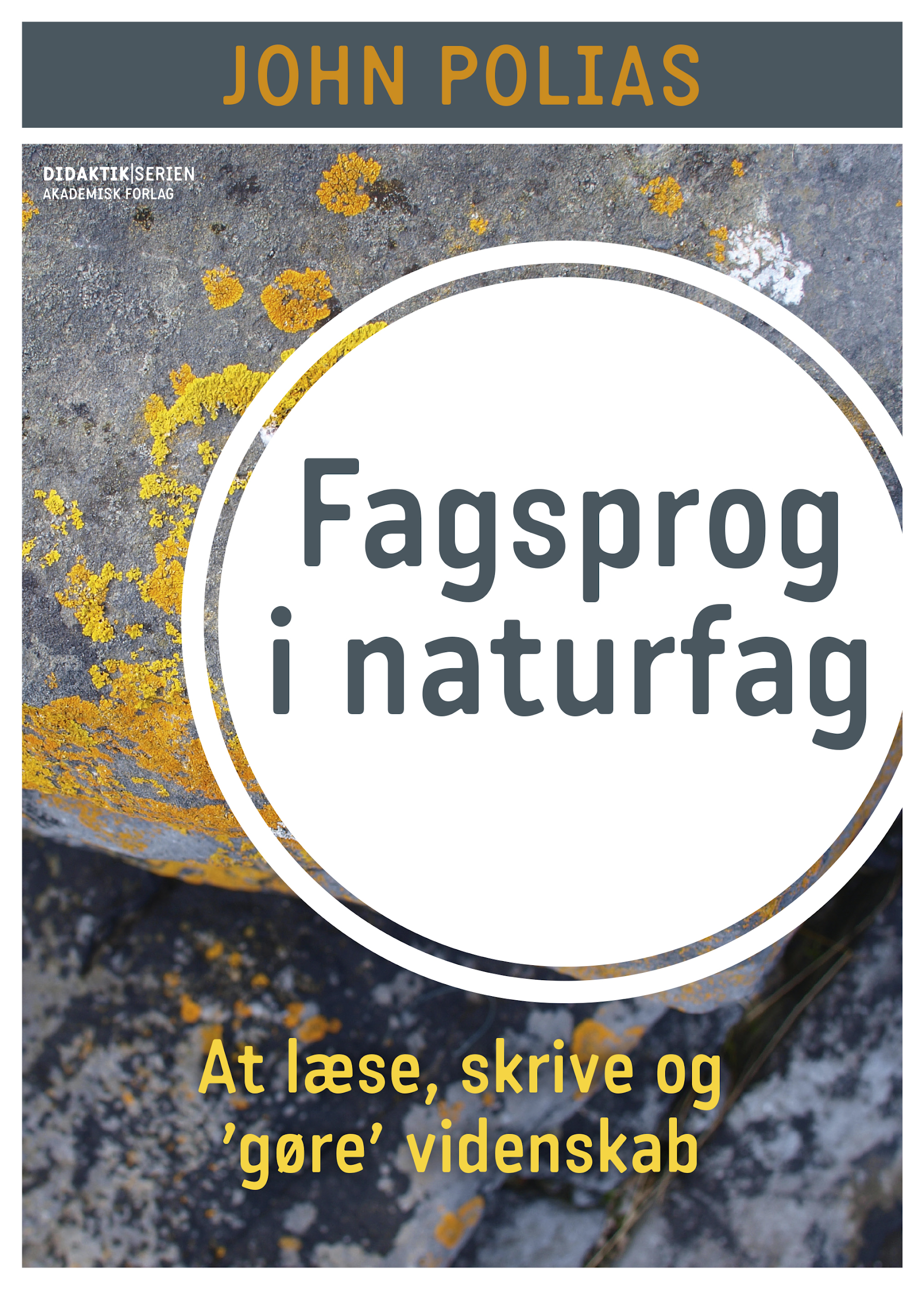 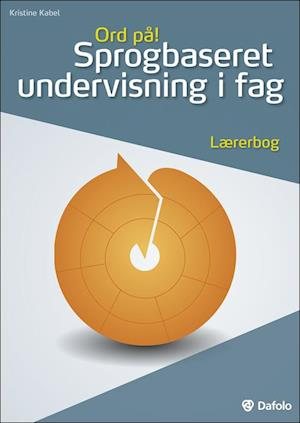 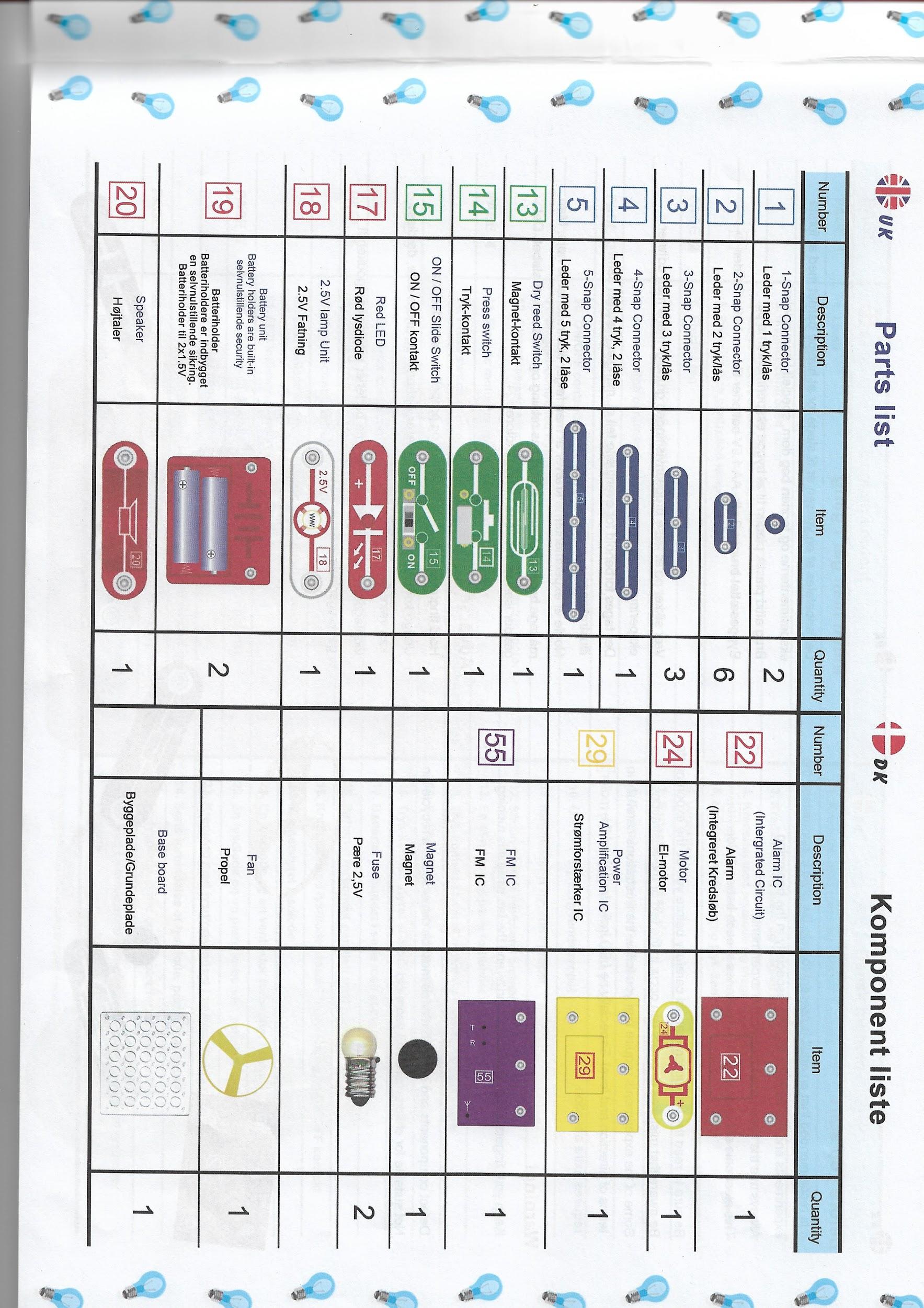 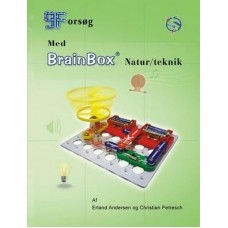 Electronic
Brainbox
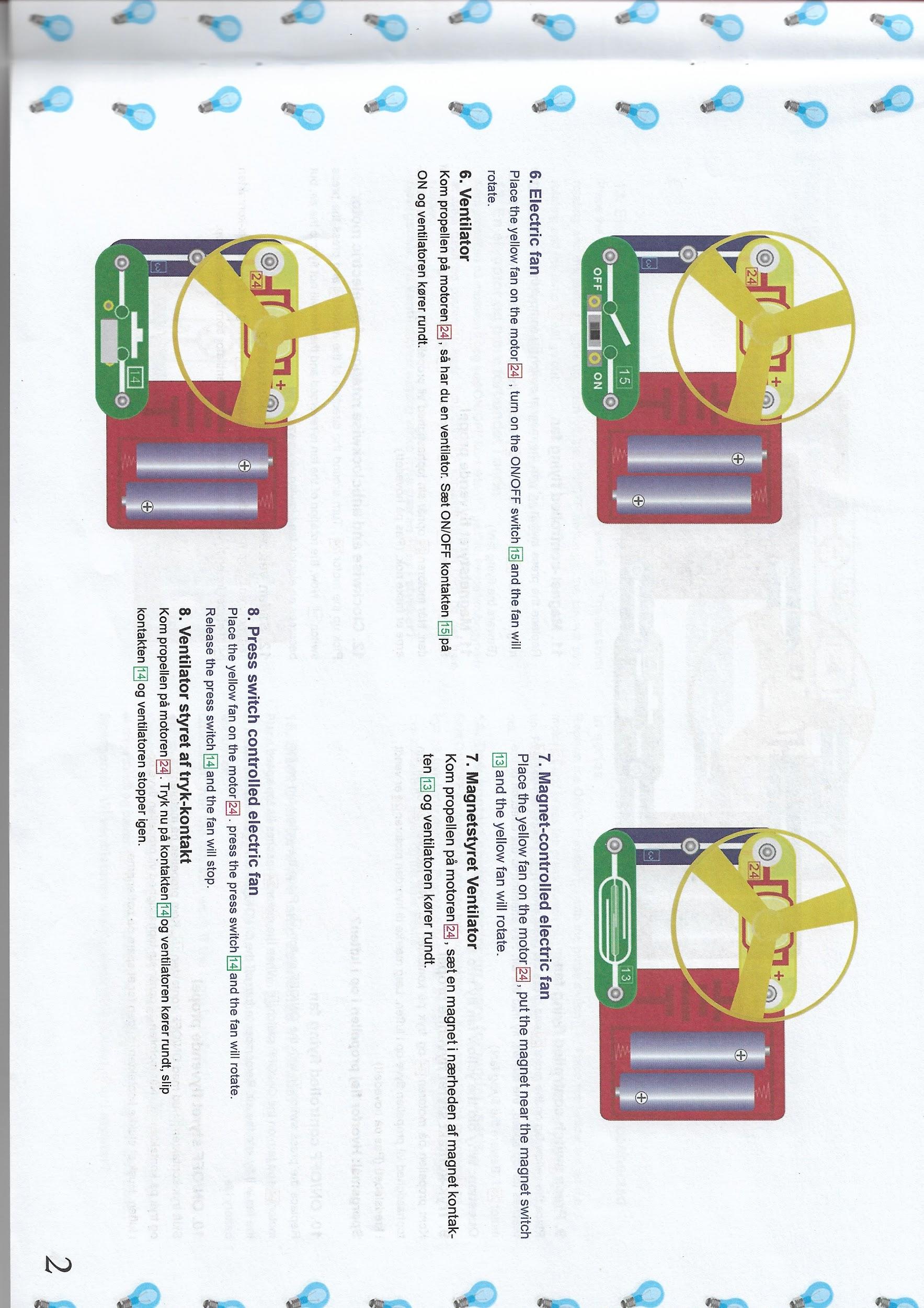 https://www.youtube.com/watch?v=O-SM0E-iT0I
Brainbox Electronic world - 2
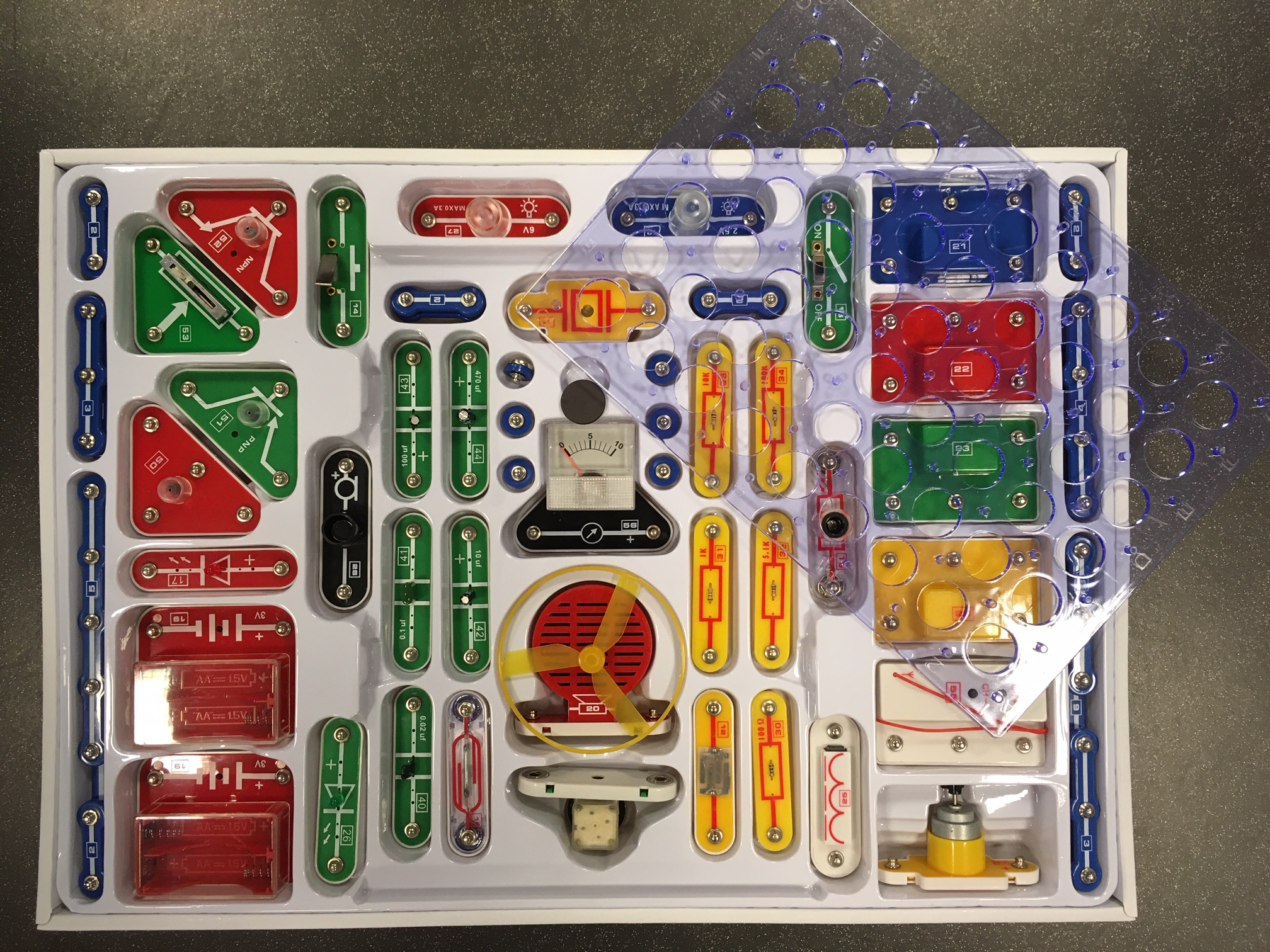 Remskiver
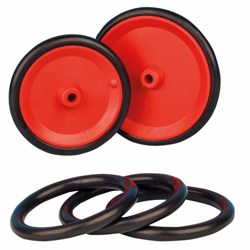 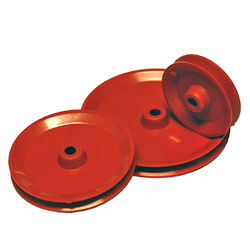 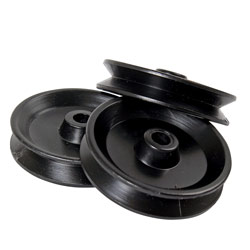 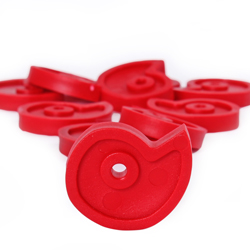 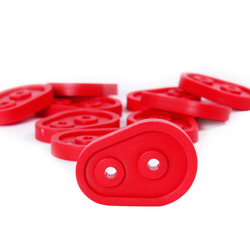 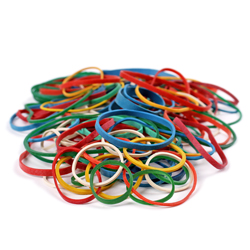 Kædetandhjul
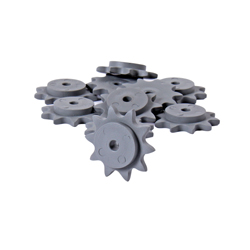 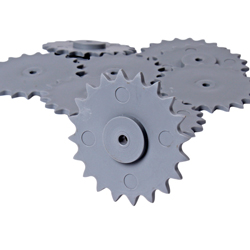 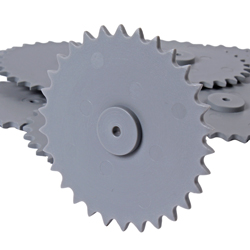 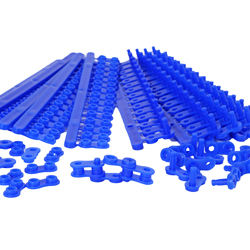 Programmering - BeeBot
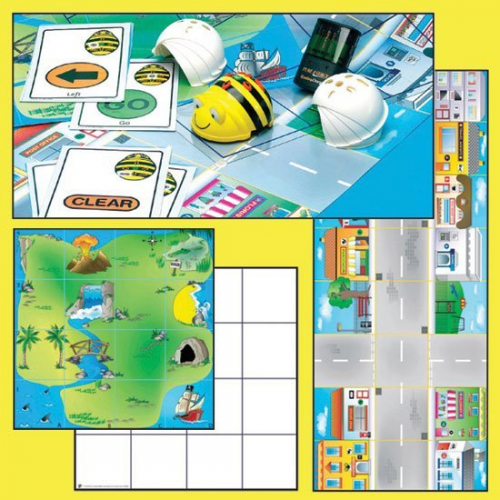 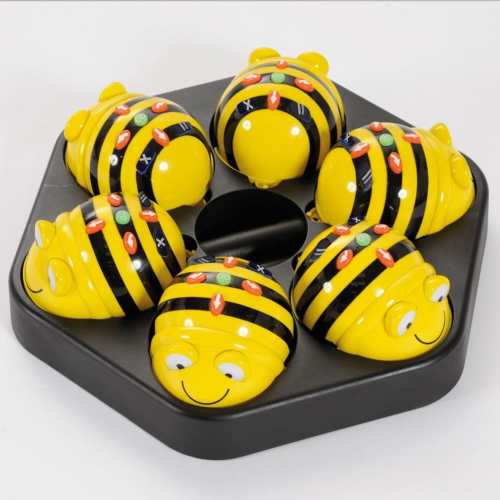 Programmering WeDo 2.0
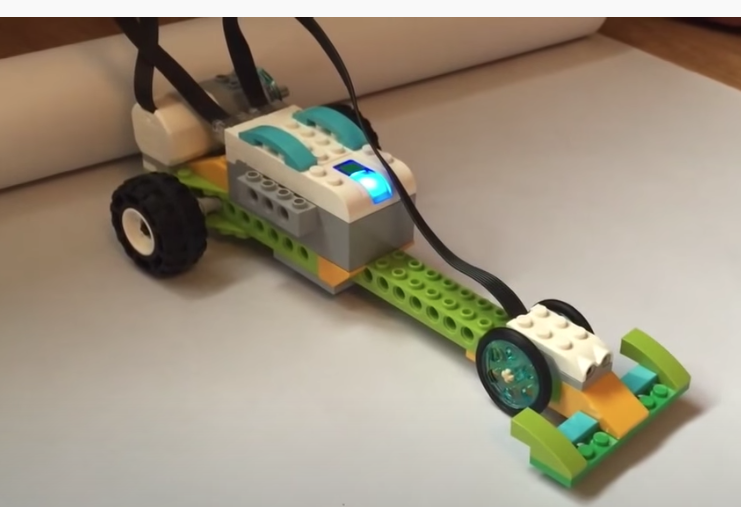 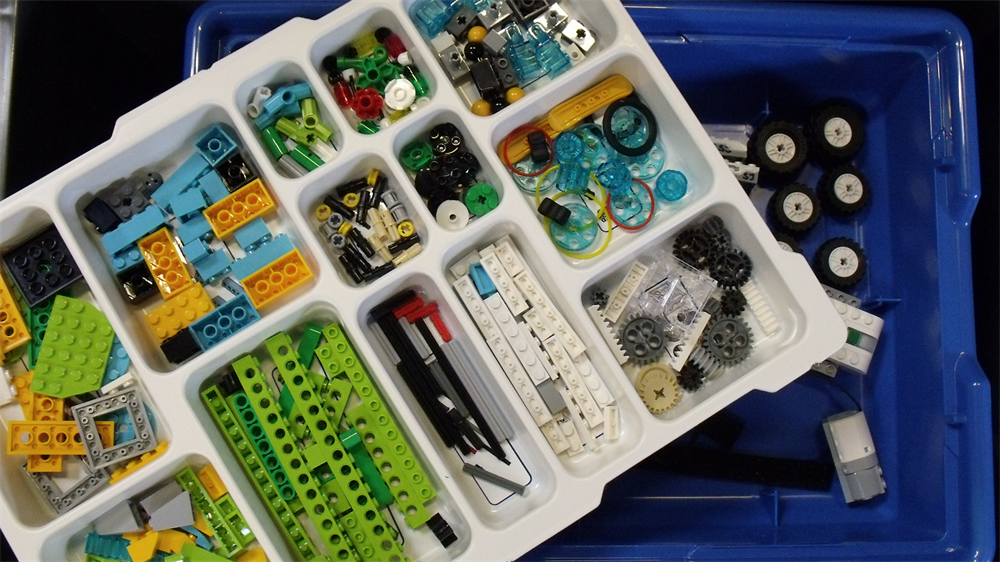 https://www.youtube.com/watch?v=pW9qNiZT6U8
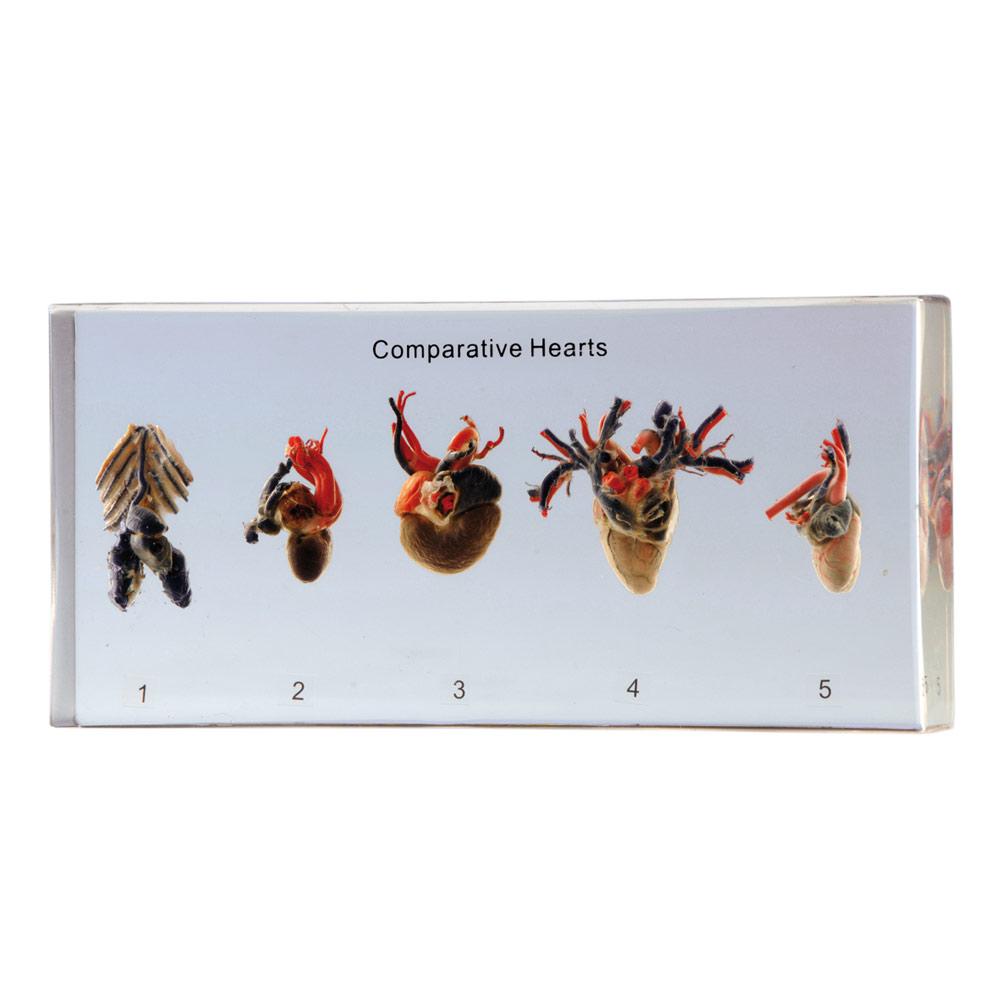 Sammenlign dyr
Evolution
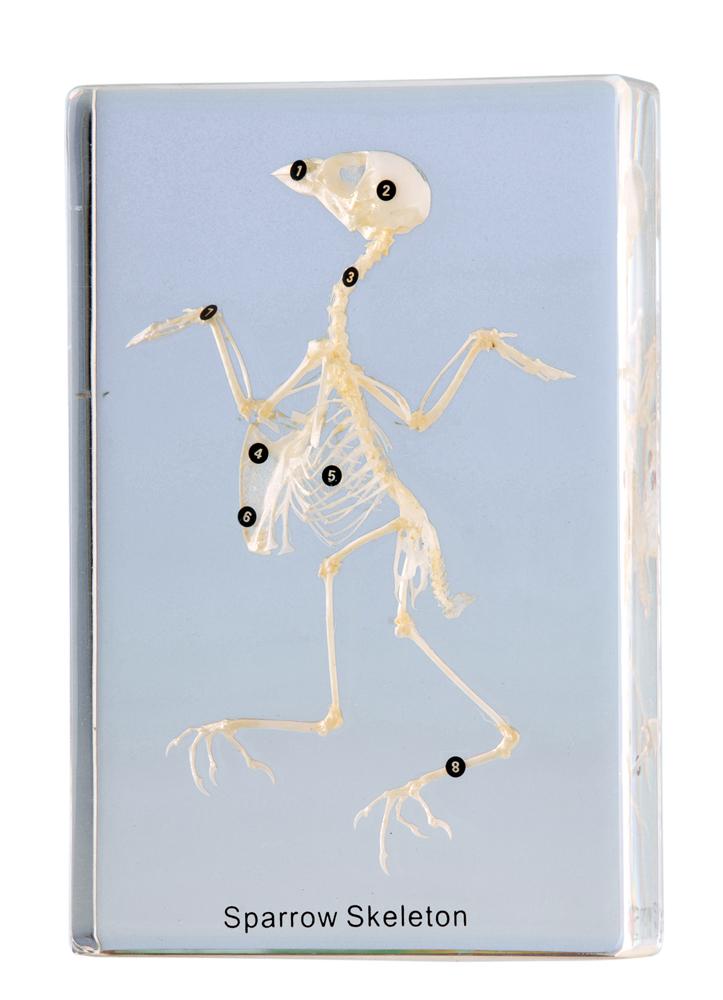 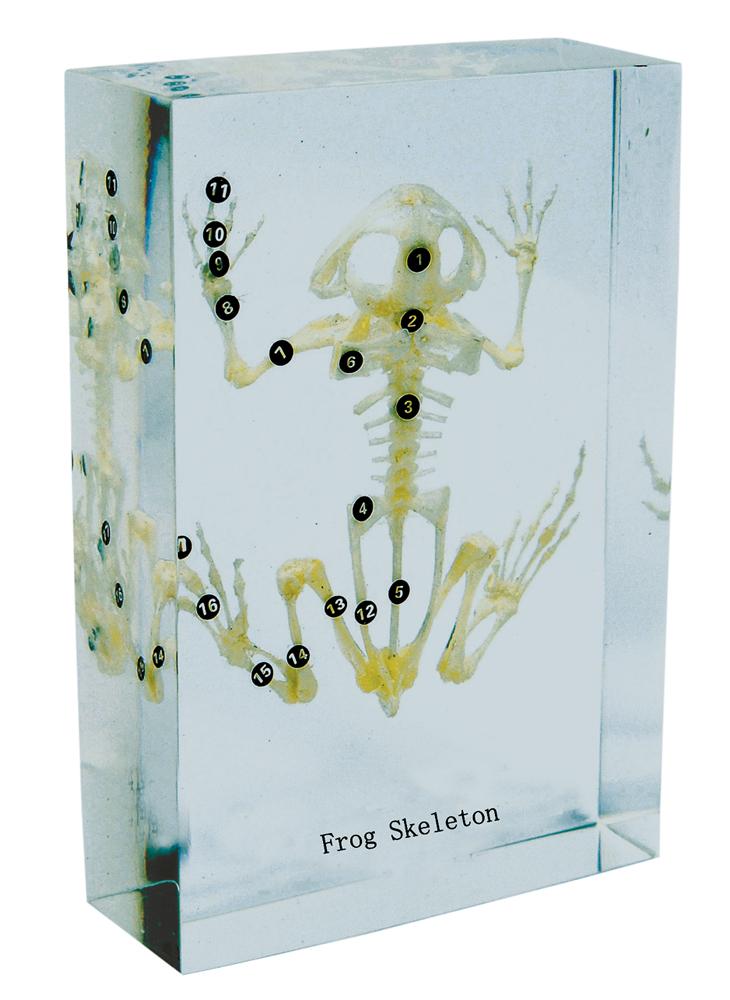 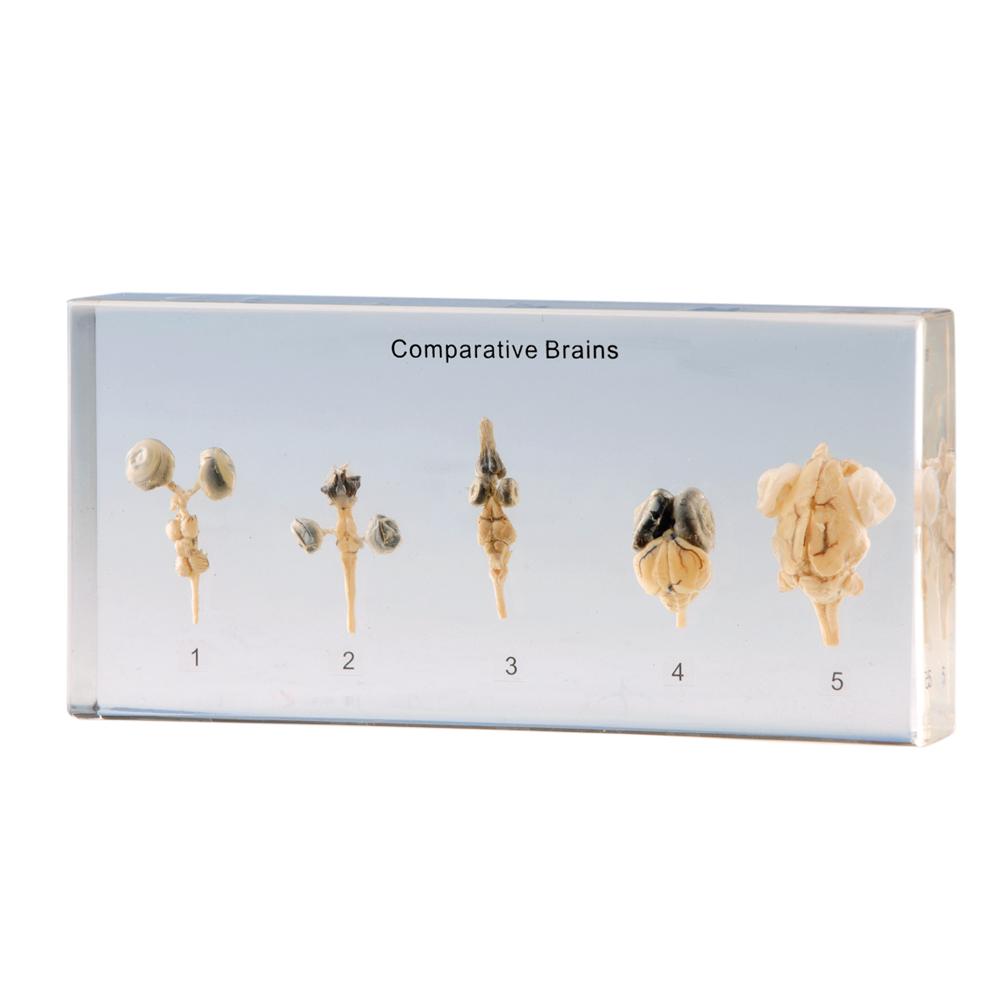 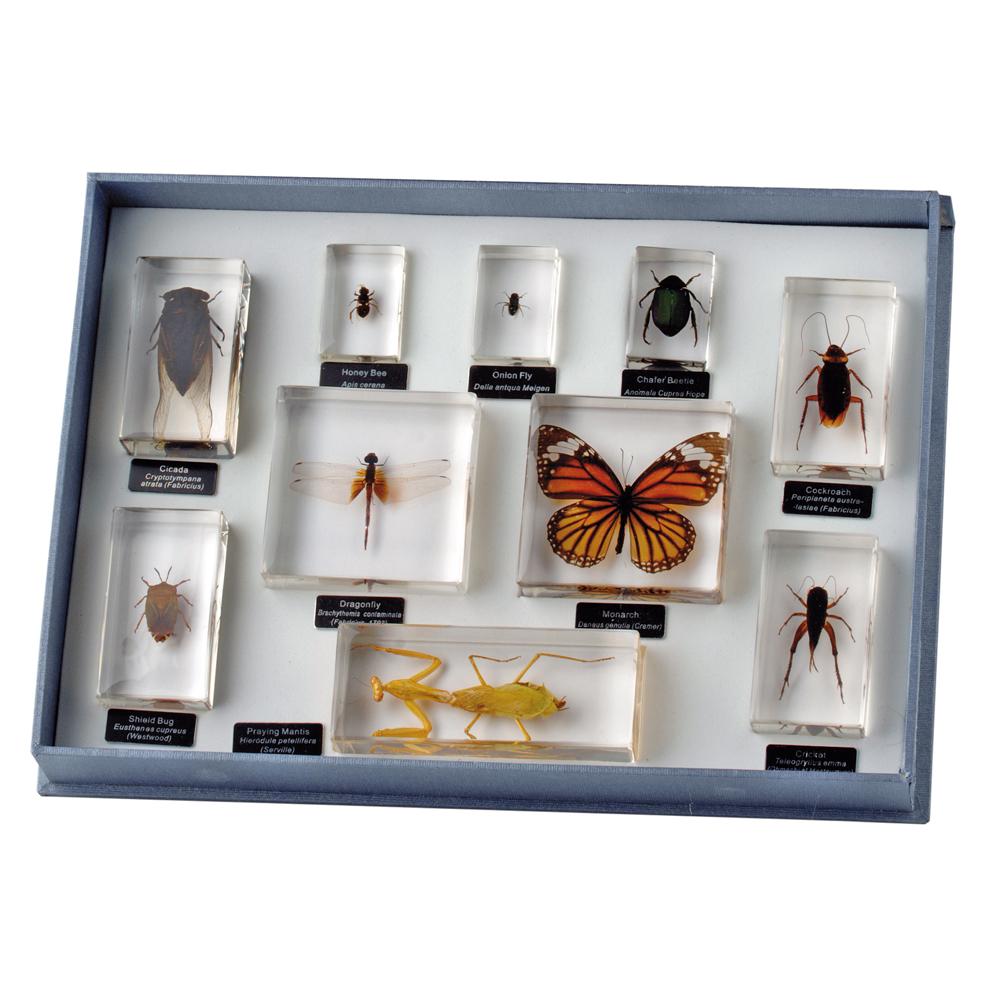 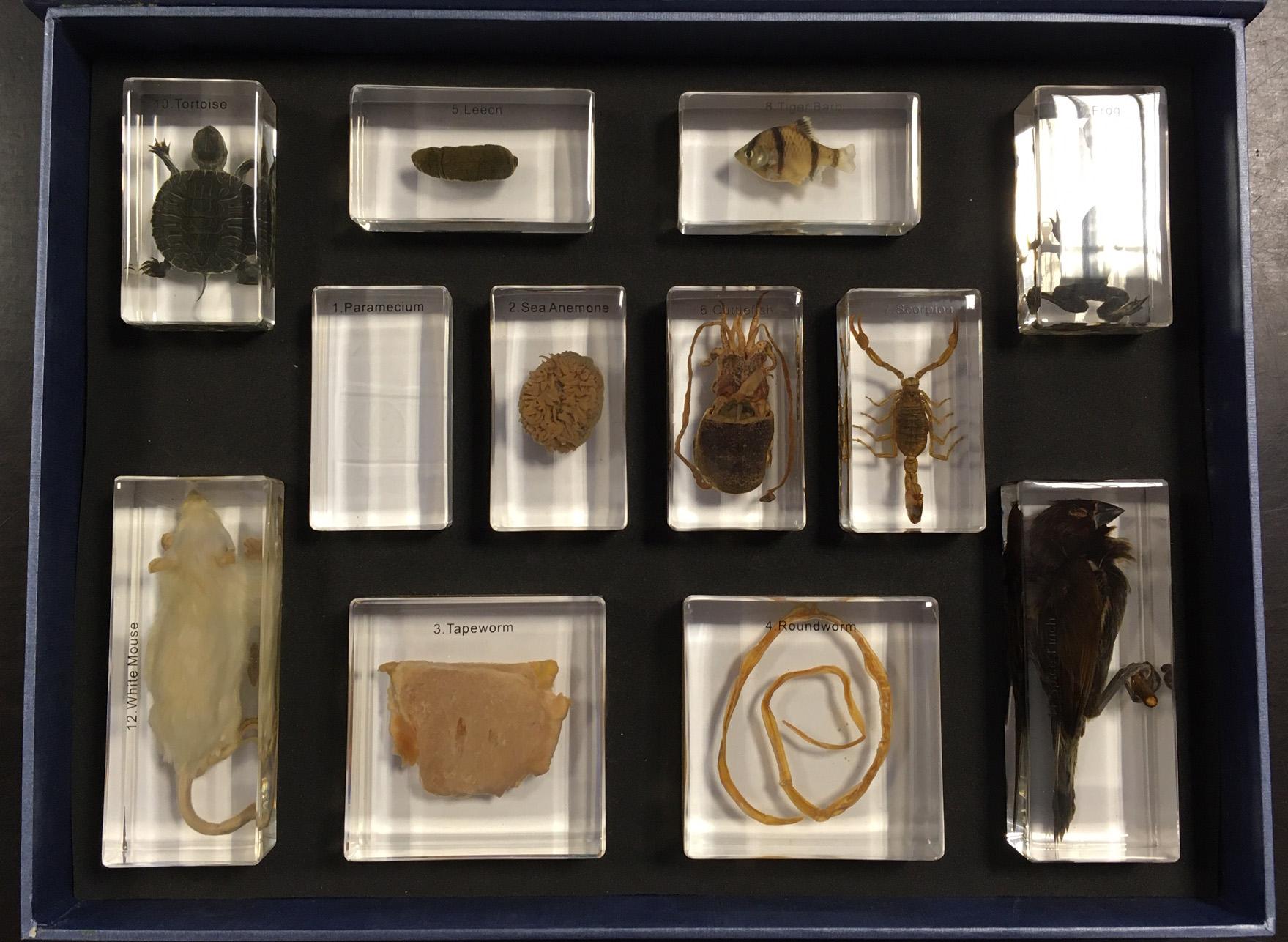 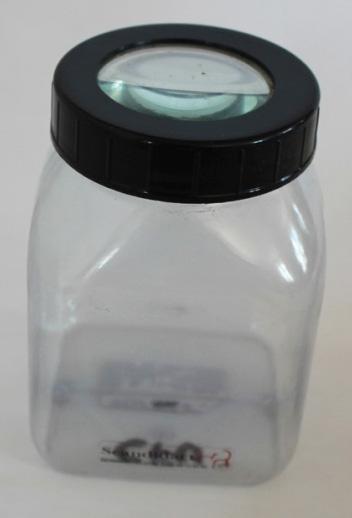 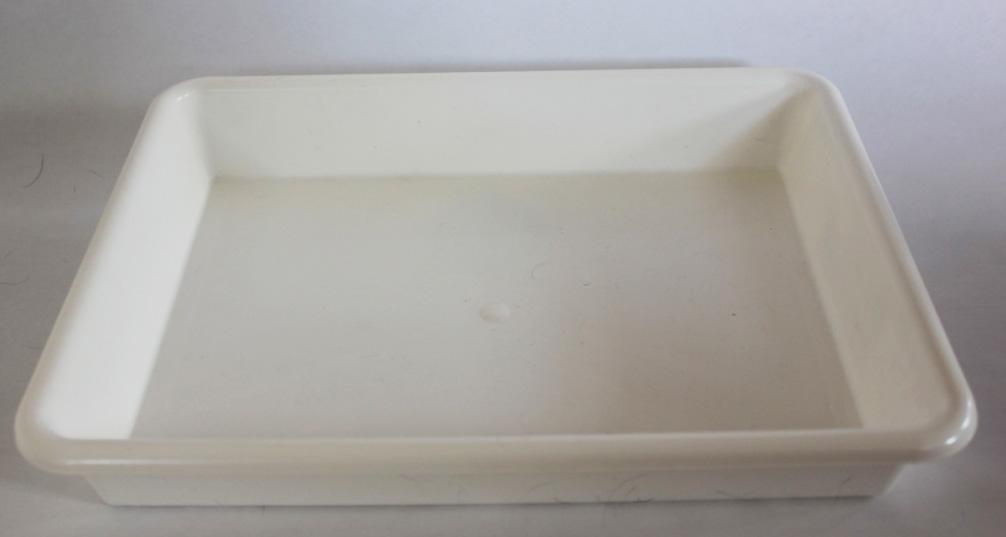 feltudstyr
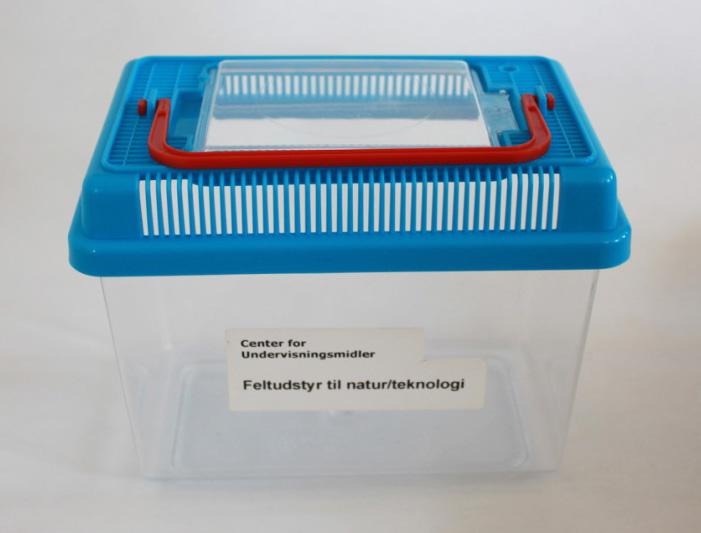 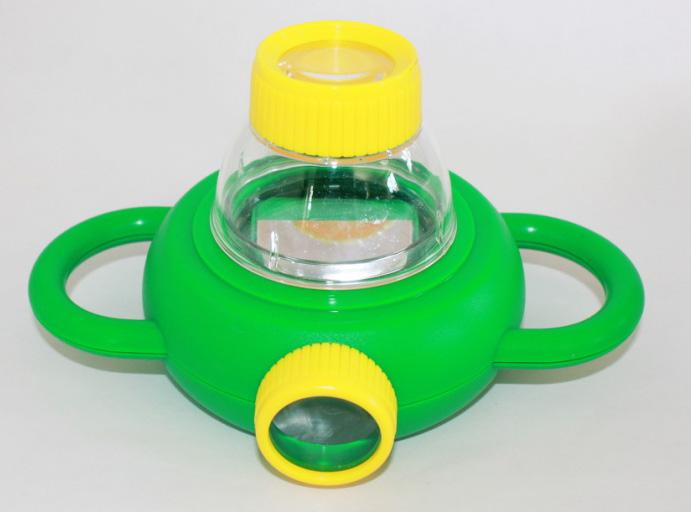 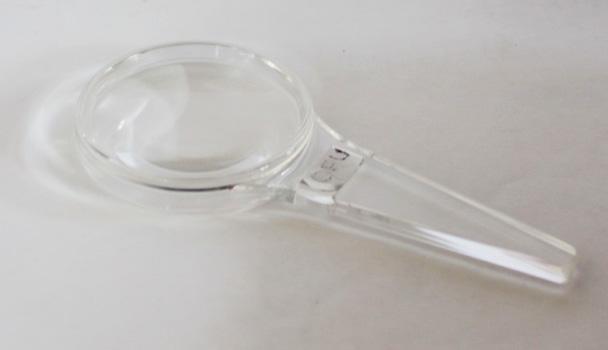 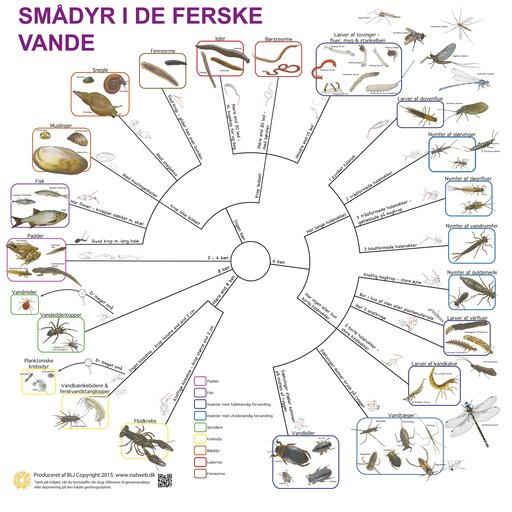 Bestemmelsesduge
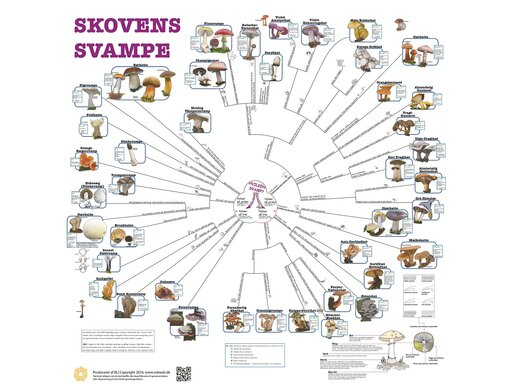 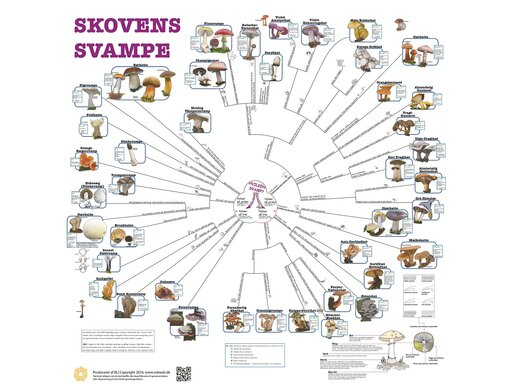 Skoven i skolen
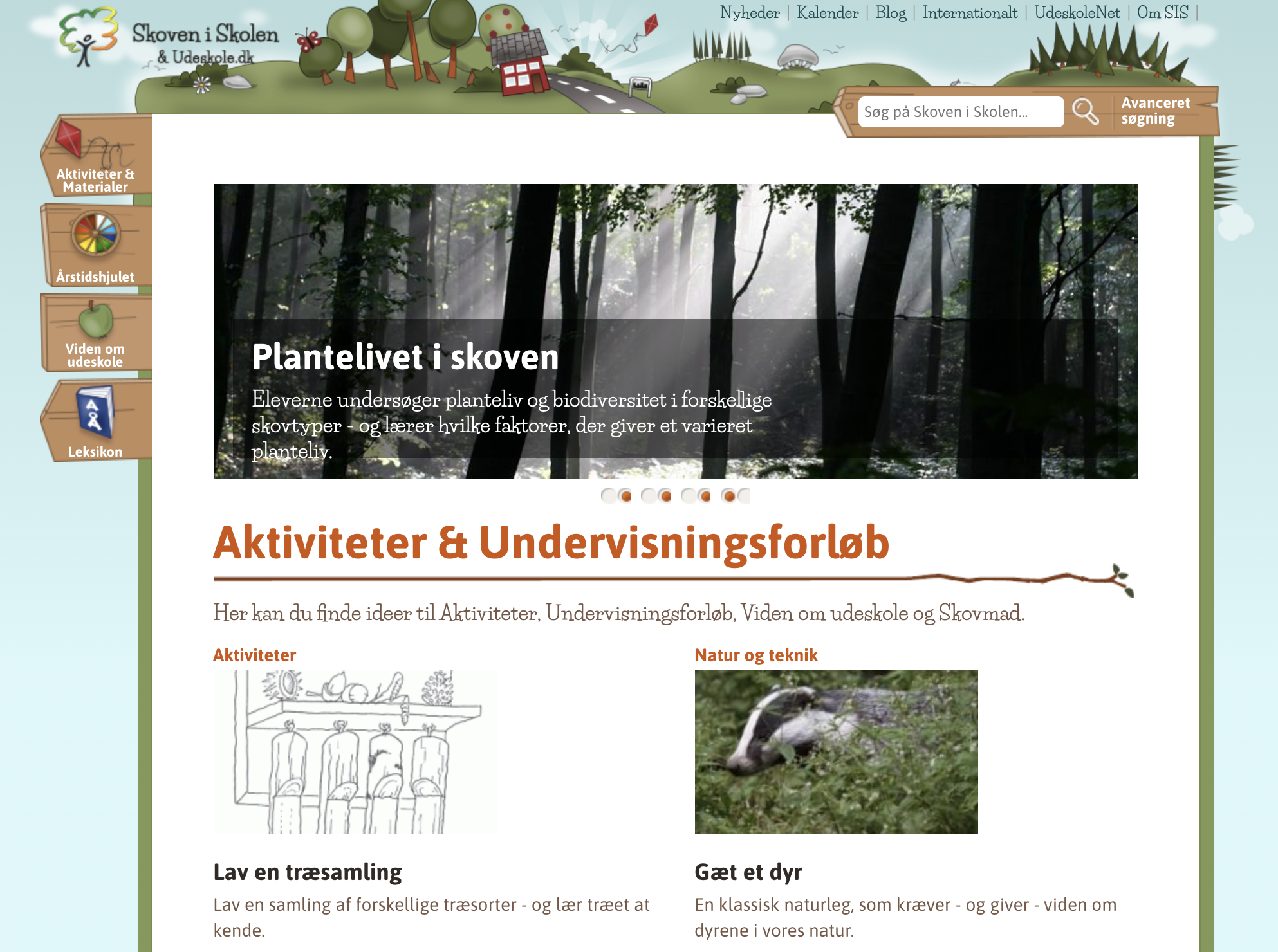 https://www.skoven-i-skolen.dk/
Naturvidenskabsfestival uge 39
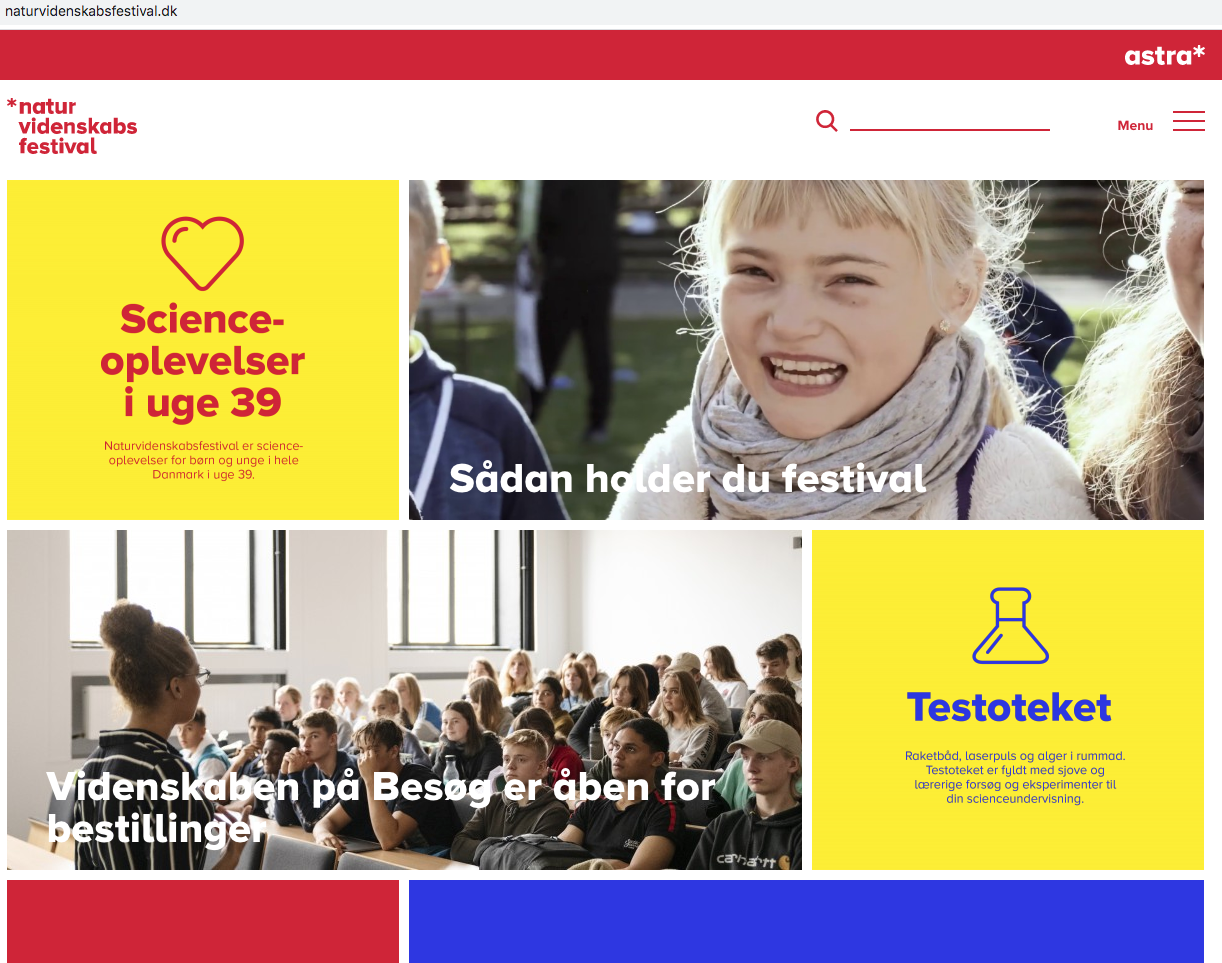 Store opdagelser
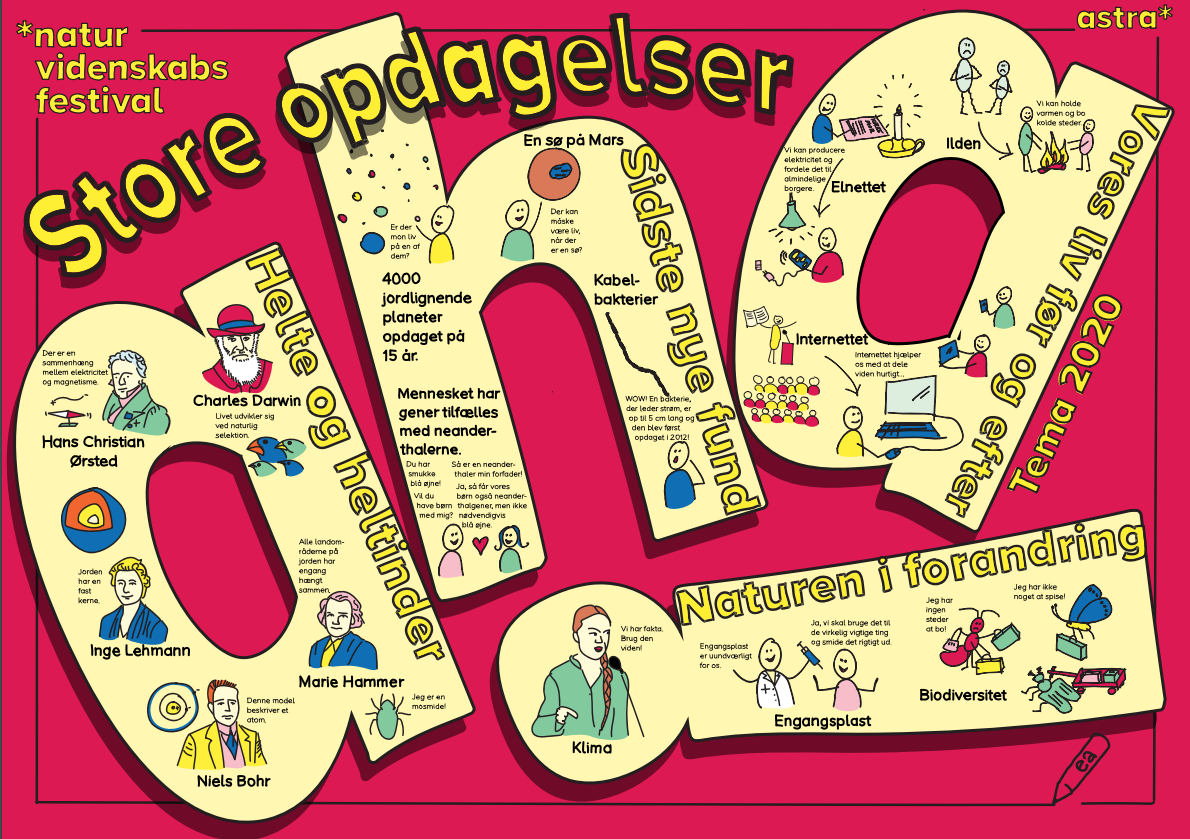 My body
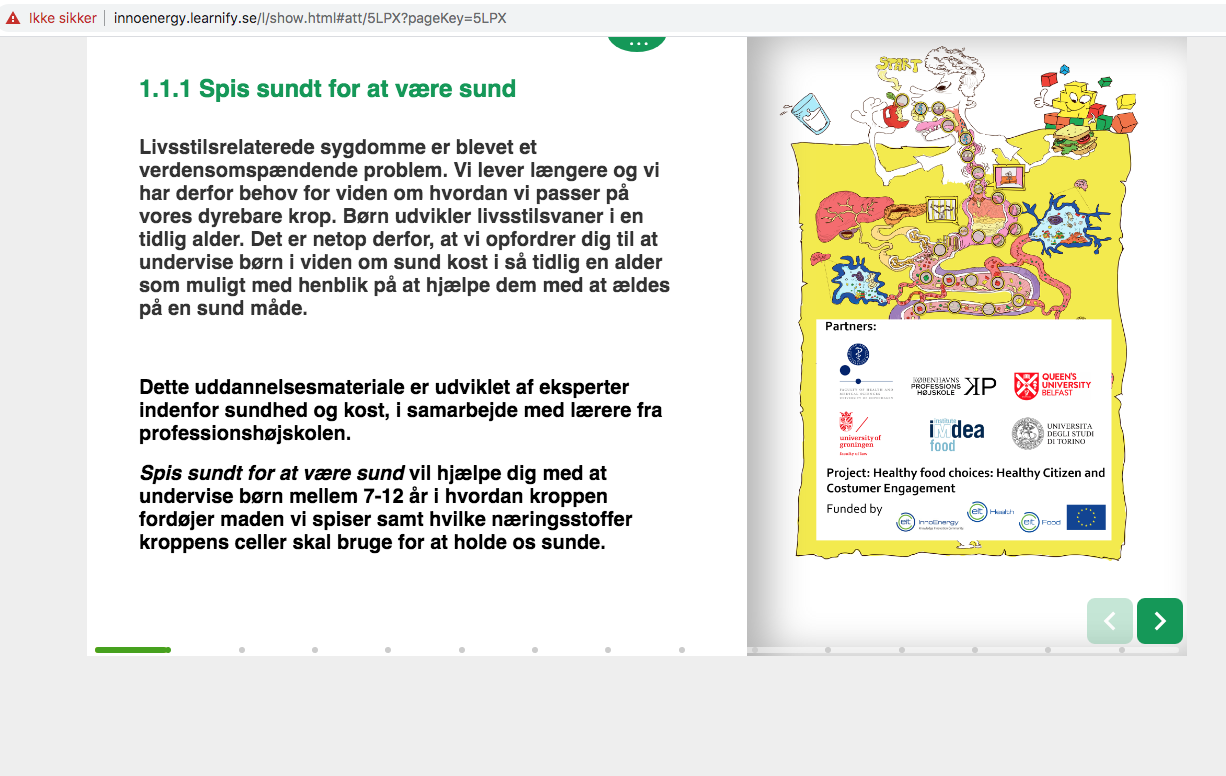 https://innoenergy.learnify.se/l/show.html#att/5LPX?pageKey=5LPX
Vores Hjem -  Ørsted
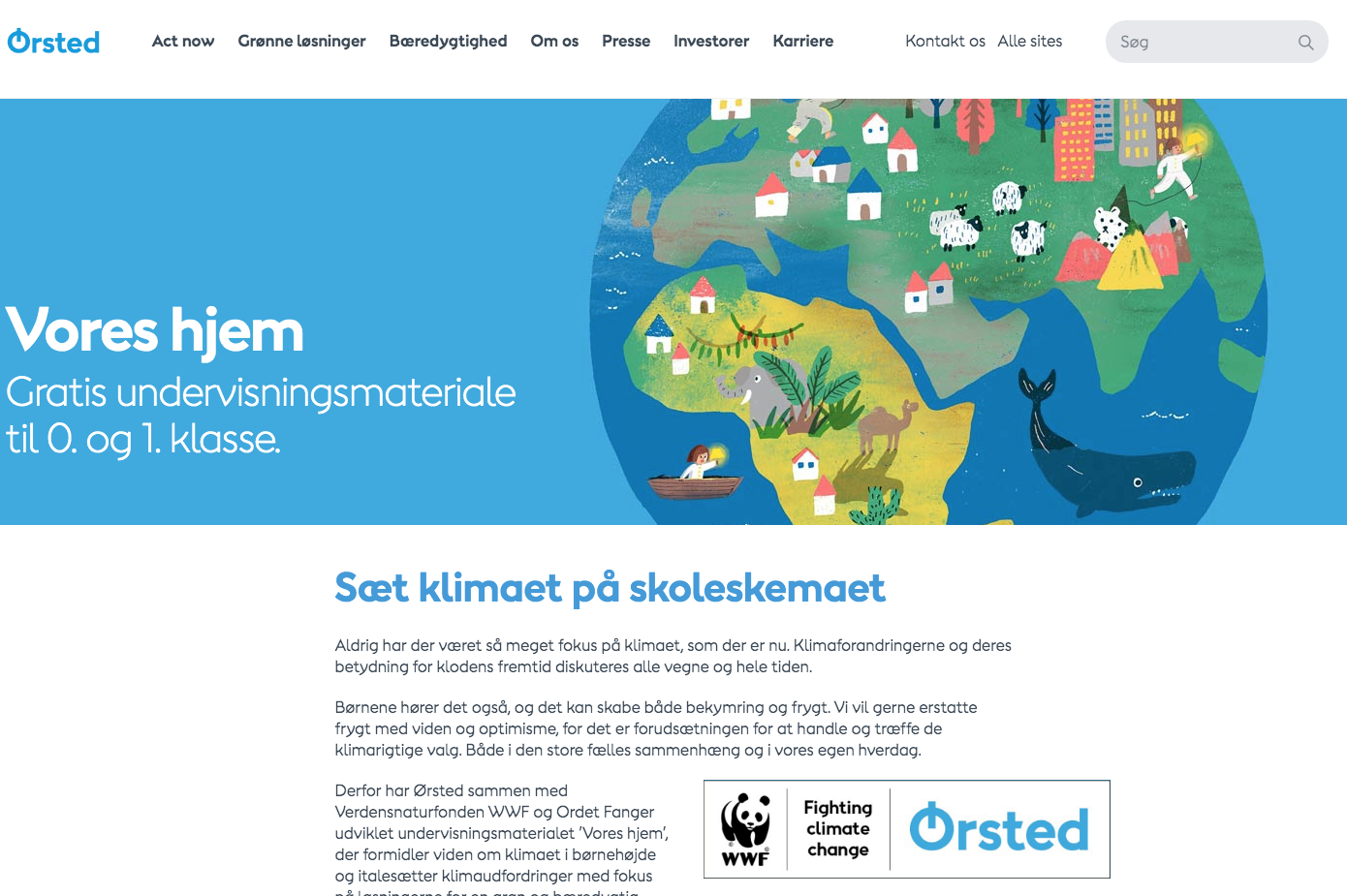 https://orsted.com/da/explore/our-home?fbclid=IwAR0IAlCPWVUCBZWkXLqKYv46Z4aRcgbwts_5MBblR97YHFMoNPi5GExWg8Y
Kurser CFU - KP
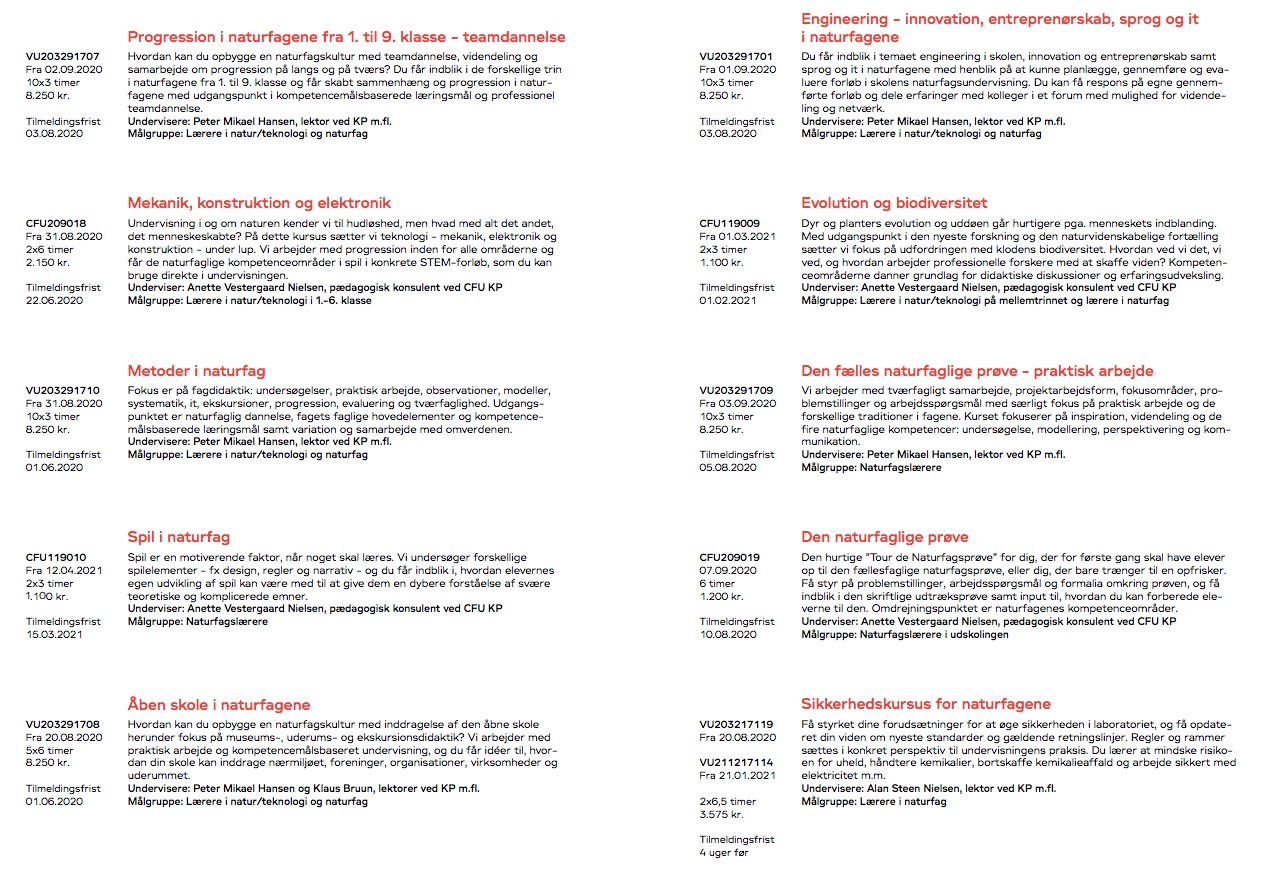 Kontakt
Anette Vestergaard NielsenKonsulent Naturfag, Madkundskab og Håndværk & Design
Center for undervisning CFU+45 4189 7014 eller 4270 7530avni@kp.dk
Københavns ProfessionshøjskoleHumletorvet 31799 København V
www.kp.dk
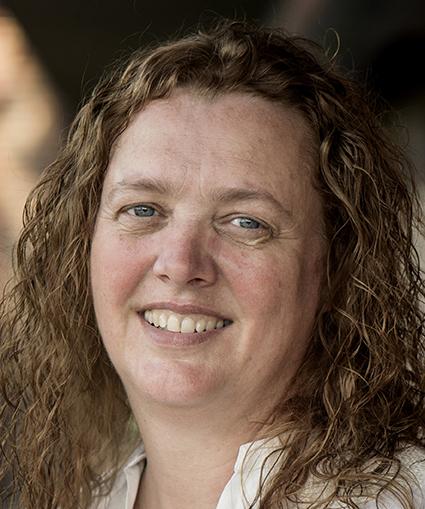 https://www.avestergaard.com/